Использование аудиоконсультаций в процессе взаимодействия с семьей по приобщению  дошкольников  к народной культуре.
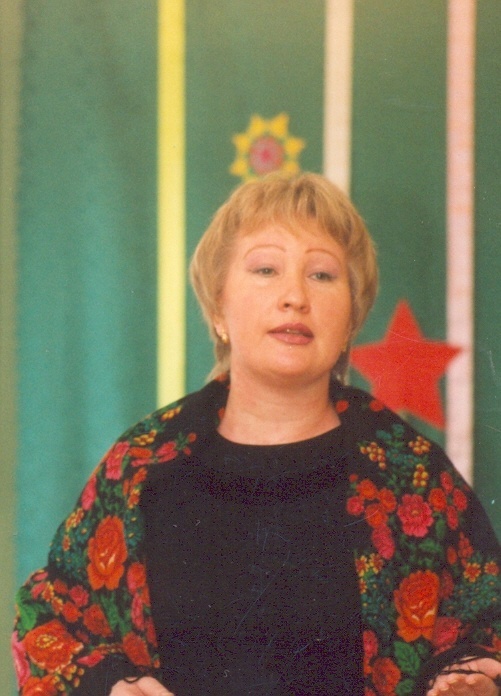 Лагунова Надежда Ивановна, 
музыкальный руководитель МБДОУ 
«Центр развития ребенка – Карагайский детский сад  №3», 
первая кв. категория
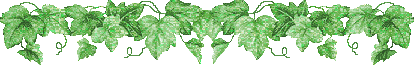 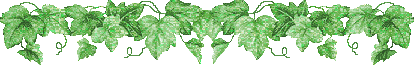 Аудиоконсультации:Звуковая (audio –англ.) консультация
Экономят время, т.к. звучат в то время, когда родители забирают детей из детского сада
Короткие по продолжительности (от 3-15 мин)
 (позволяют прослушать лекцию полностью во время одевания ребёнка)
Многократное повторение - позволяет лучше запомнить и понять услышанное.
Частота прослушиваний - 2 раза в неделю позволяет ненавязчиво донести нужную информацию до слушателя.
07.10.2012
2
Цель: Повышение уровня психолого-педагогической компетентности родителей по вопросам социального развития детей
Задачи:
Разработать тематический план аудиоконсультаций для родителей по вопросам этнокультурного воспитания.
Разработать содержание аудиоконсультаций
Запись аудиоконсультаций в студии.
Оформление методических рекомендаций по разработке и использованию аудиоконсультаций для родителей.
Темы аудиоконсультаций
Любовь к отчизне
Воспитание добра и милосердия
Семья
Родители
Нравственное воспитание
Игры крестьянских детей
Колыбельная песня
Пестушки
Потешки


Участие детей в обрядах
Детская среда
Наказания и поощрения
Труд
Воспитание христианина
Первый год жизни
Трудовое воспитание
Игры и игрушки
Честь и достоинство
07.10.2012
4
Результаты:
- разработан и выпущен CD–диск (mp3) с аудио-консультациями для родителей по теме:
«Приобщение детей дошкольного возраста к народной культуре»
- отмечается положительная динамика уровня когнитивного компонента социокультурной компетентности родителей по вопросам этнокультурного воспитания детей: с 38% в 2010 г. до 63% в 2012 г.;
- разработаны методические рекомендации для педагогов ДОУ по использованию аудиоконсультаций для родителей  по вопросам приобщения детей к национальной культуре.
07.10.2012
5
Приобрести диски можно по адресу или связаться по телефону:
Пермский край
с. Карагай 
ул.Чкалова д.50б
Тел.834(297)31233
ded-sad_3@mail.ru
тел. муз. руководителя:
89504517456 
834(297)32480
Полную версию доклада можно посмотреть  на сайте ДОУ
Адрес сайта  detsad-berezka.caduk.ru

Электронная почта:
Nadezda-Uspex@mail.ru
07.10.2012
6